Digital Transformation towards 2030Data Strategy - DraftFoundations Sprint 2021- 2024
Mr. Martin Tully – Head Of Data & Analytics - MSc Data Analytics
CSO Housing Statistical Working Group
4th May 2022
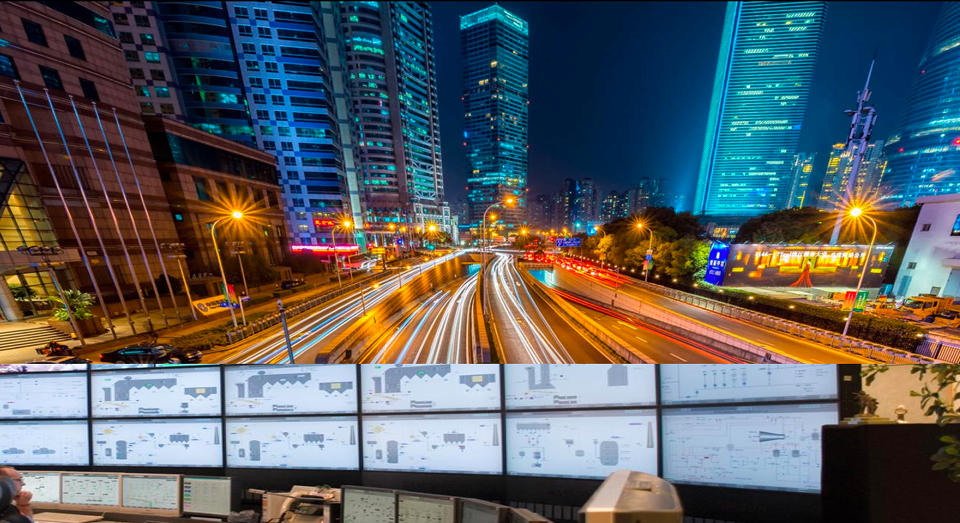 Artificial Intelligence
Virtual Reality
Machine Learning
Data for Enabling Sustainable Communities & Delivery of Homes
IoT
Mobile Apps
Wearables
Social Messaging
In Dublin only 14% of houses are constructed within walking distance of a train station – EY

‘Good decisions made on bad data are just bad decisions you don’t know about yet’ – Scott Taylor
The Information & Experience Age
Current Challenges
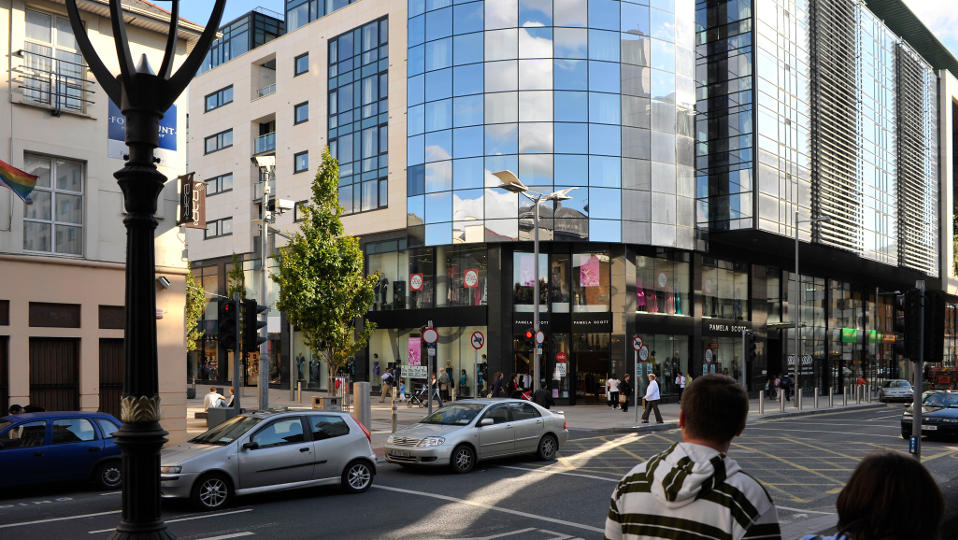 Why do we not have a portal and mobile apps?
Is there evidence that the policy is working?
Can I access evidential data?
How fast can I implement change?
Is this data the only truth?
Excel spreadsheets again? Seriously?
Does this data from A mean the same thing as data from B?
How can we plan ahead?
Why is data disconnected?
Why is it so hard to find the data?
Getting the Basics Right
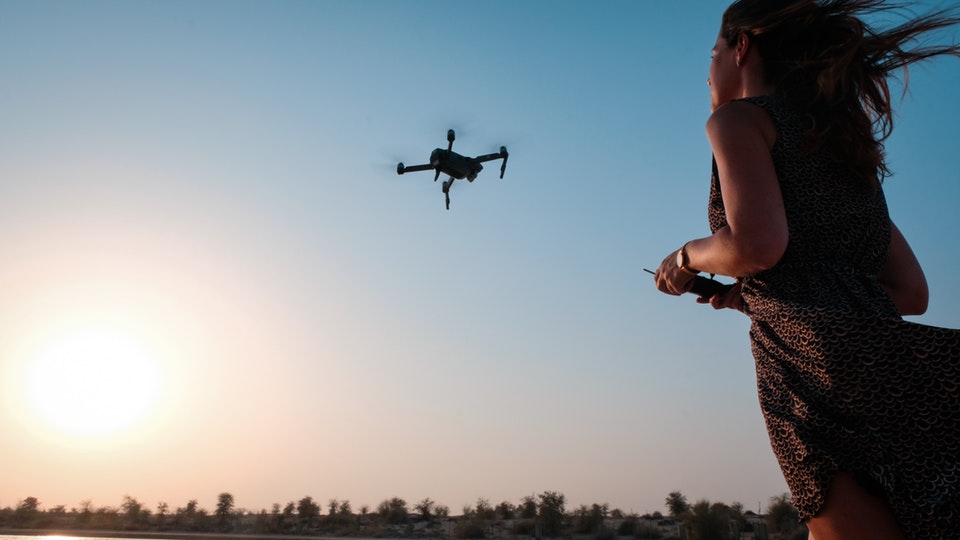 Vision
Data is the power that we unleash, manage, open, and embrace in our culture.  It must be deployed in an integrated, standardised platform to empower us, our partners and citizens with accurate information at the right time to enable the co-development of sustainable smart cities, regions and communities
Mission

To revolutionise how we, our partners and citizens access the trusted data we need, when we need it, and use it to make better smarter decisions today, to build a more sustainable future tomorrow.
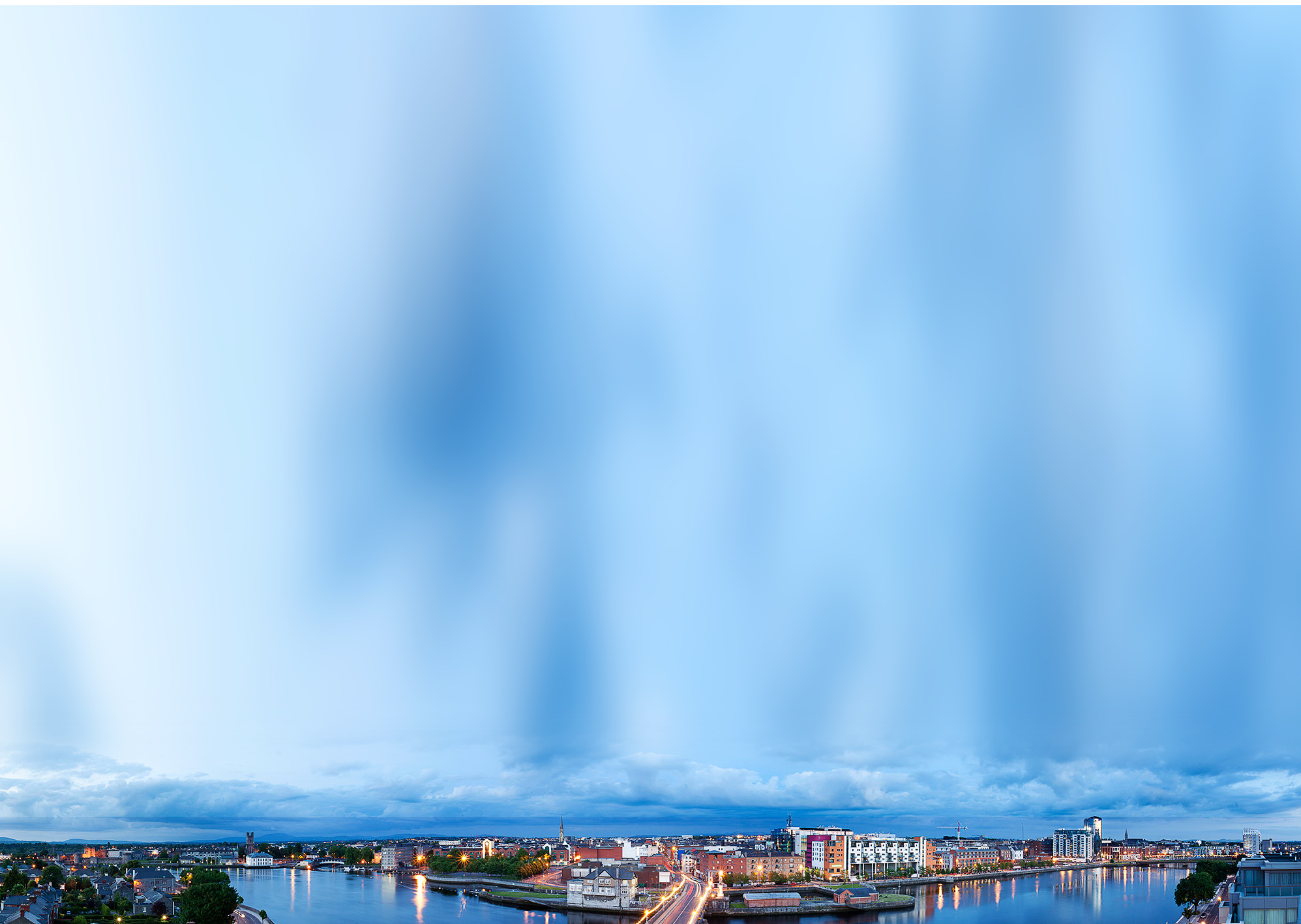 Our Goals
Governance Classifications  & Standards
Skills, Awareness & Culture
Data Management Practices
Sustainable Communities & Delivery of Homes
Live Data, Analytics & Reporting
Integrated Data Platform. Open Data
Roadmap to 2024
Programme 1: Governance, Classifications and Standards
Programme 2: Data Management Practices
Programme 3: Integrated Data Platform. Open Data
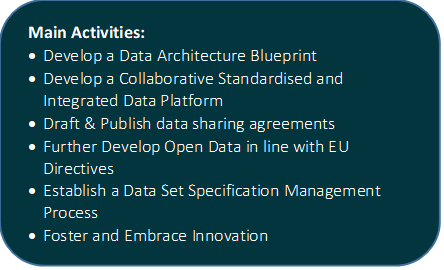 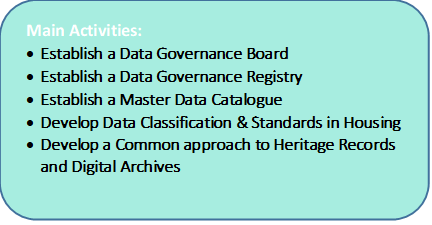 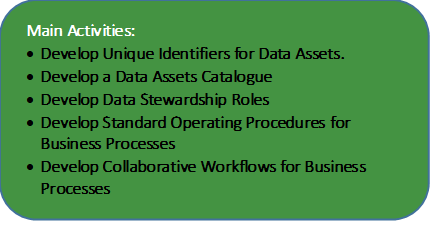 Programme 4: Live Data, Analytics & Reporting
Programme 5: Skills, Awareness & Culture
Main Activities: 
Develop timely reports and Dashboards
Develop Data Analytics and Data Modelling tools and capability
Streamline and Update the Social Housing Schedules data collection and processes
Update the HNDA toolkit
Main Activities:  
Draft and Coordinate Departmental Data Skills Assessment 
Develop Training Materials
Deliver Stewardship Training
Develop Communities of Practice
Develop and Rollout Lunch n Learn Programme.
Gain Accreditation
[Speaker Notes: Data & Policy
Project Dion & HFA
Workstreams]
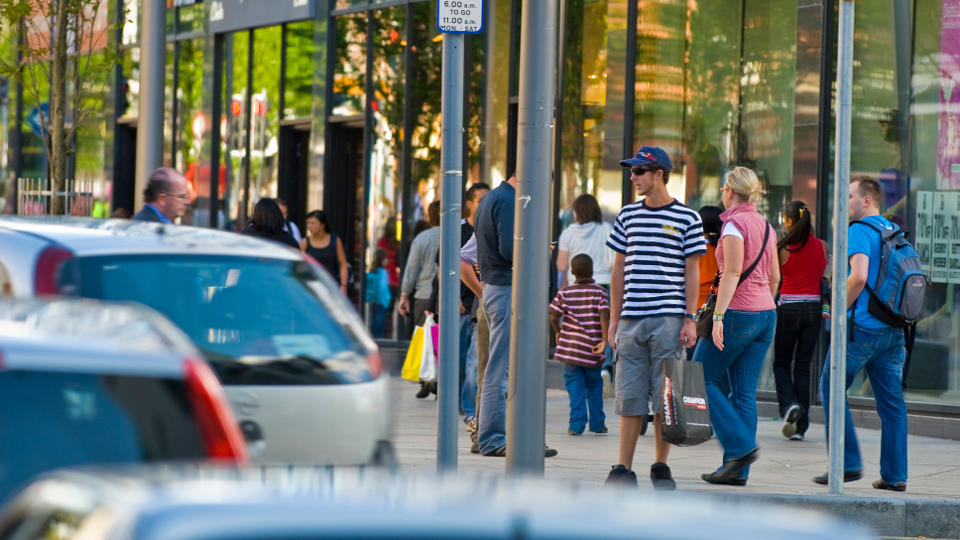 EXPECTED OUTCOMES
FOR CITIZENS
IMPROVED CITIZEN DIGITAL EXPERIENCE
INCREASED TRANSPARENCY & TRUST IN DATA
 OPEN DATA
IMPROVED DIGITAL SERVICES
DATA MANAGEMENT
DATA OPENNESS
DATA IS FOR LIFE
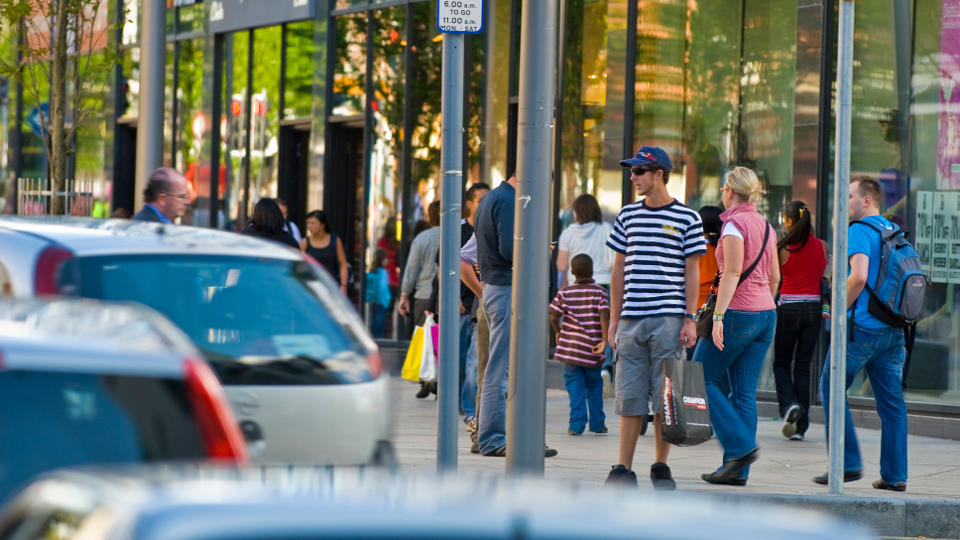 EXPECTED OUTCOMES
FOR MANAGEMENT BOARD
FOR SENIOR MANAGERS FORUM
FOR OPERATIONS
FOR PARTNERS, LA’s AGENCIES
ACCESSIBLE KPI’s 
AGILE ANALYTICS
ENDORSED DATA DEFINITIONS
DATA  GOVERNANCE REGISTRY
DATA GOVERNANCE
DATA DISCOVERY
IMPROVED DATA
DATA DISCOVERY
DATA SPECIFICATIONS
STREAMLINED DATA COLLECTION
DATA STANDARDS
PARTNERSHIP
DATA MANAGEMENT
DATA OPENNESS
DATA IS FOR LIFE
Data for Enabling Sustainable Communities and Delivery of Homes  Thank you
Appendix Slide
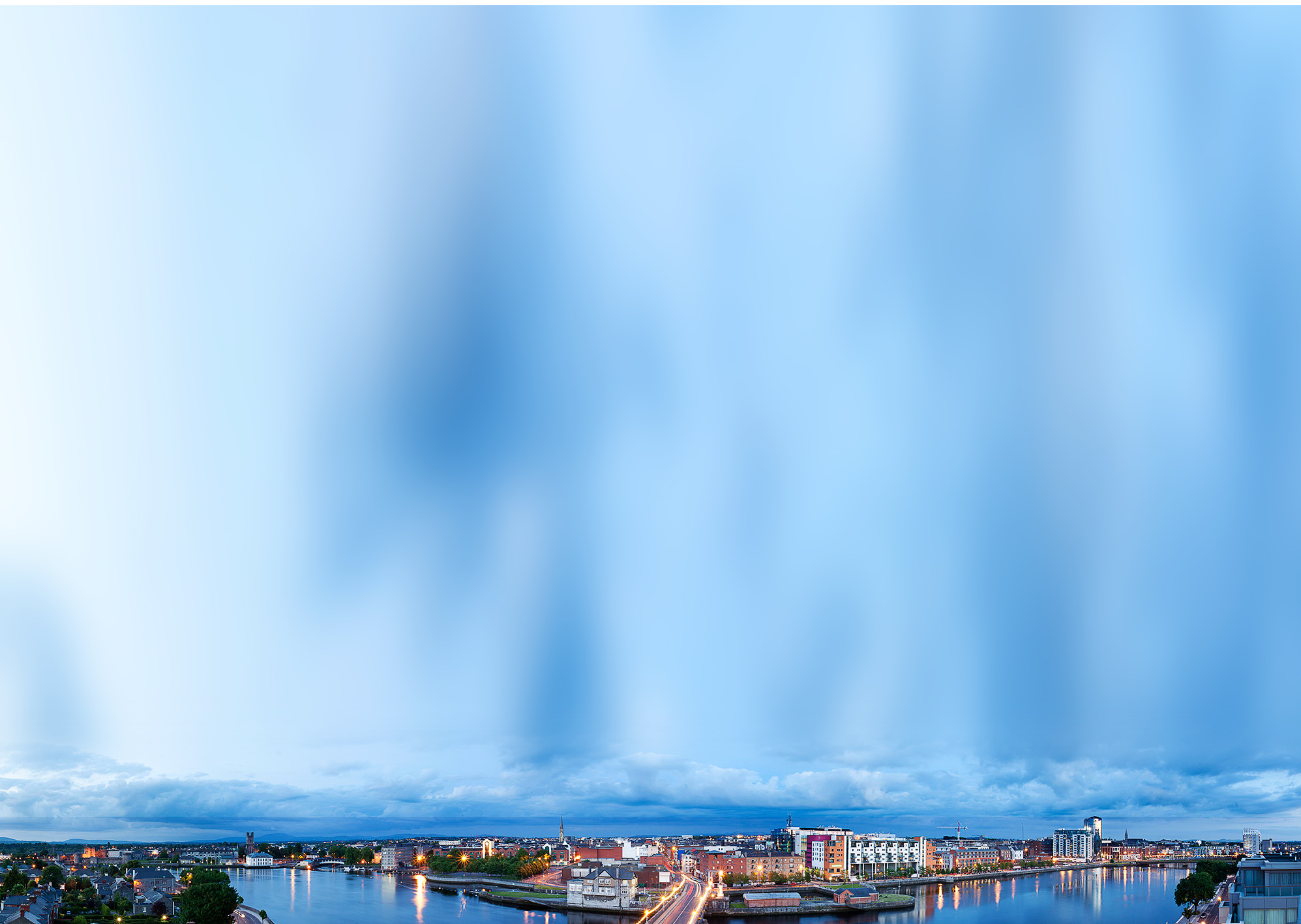 One Page Data Strategy
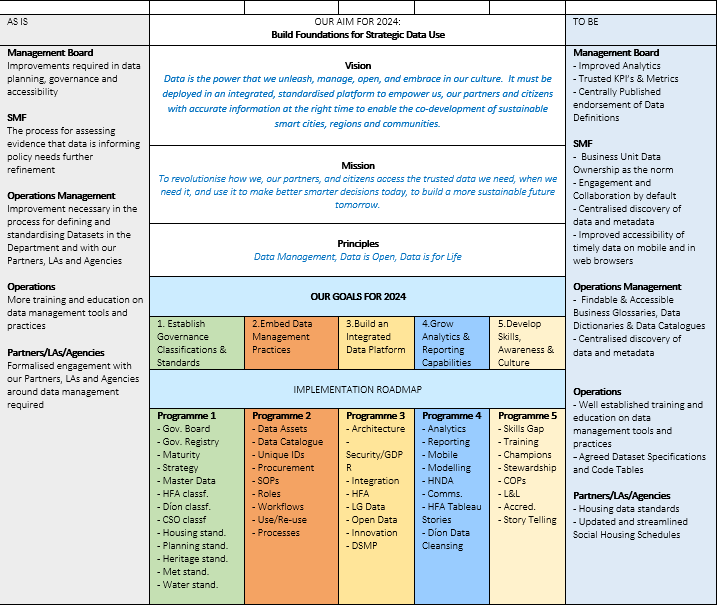 Sample Current outputs
GIS - UkraineHumanitarian Aid Data Management
In addition on going work and assistance on;
Accommodation Schema 
Vacancy